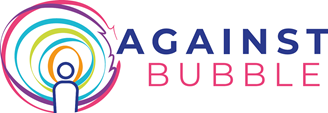 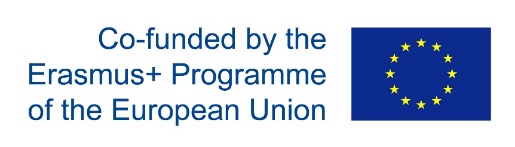 Against BUBBLE
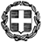 Against Bullying                                          
          01.09.2019 – 31.08.2021
Key Action 2: Strategic partnerships for school Education 
Id: 2019-1-IT02-KA201-062355
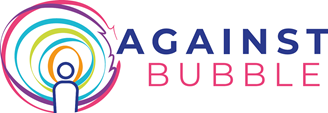 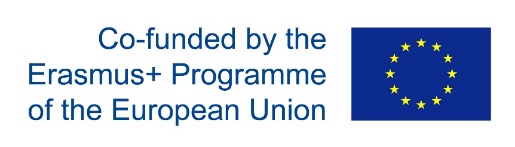 PROGRAM PARTNERS
1. Spain   2. Greece  3. Poland   4. Italy  5. Portugal
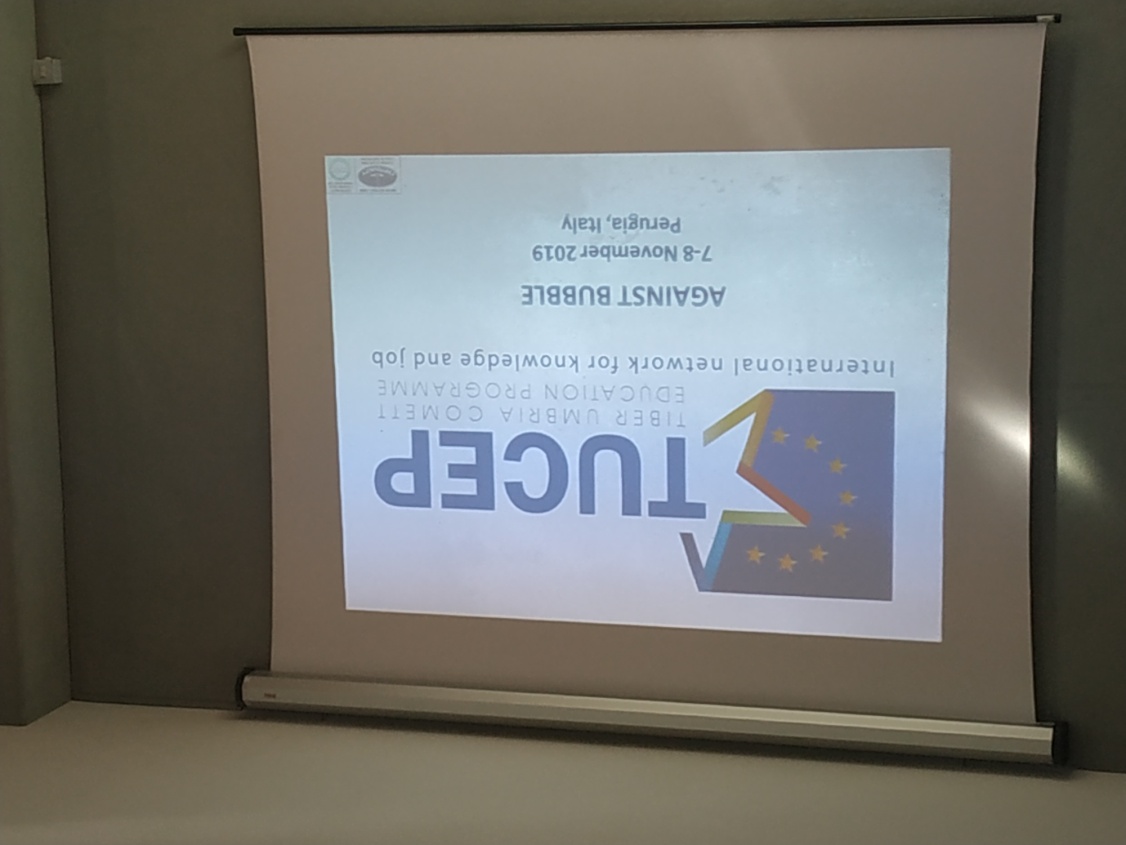 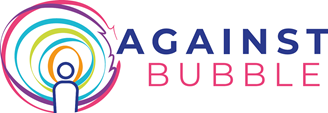 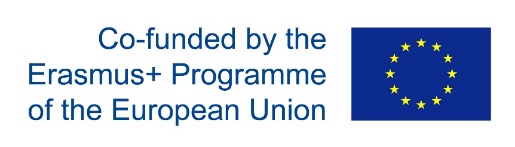 PROGRAM PARTNERS
Except from the P.D.E.TH the following organizations participate to the program: 

TUCEP - Tiber Umbria Comett Education Program, Italy (Program Coordinator), 
        Educational Association of Universities and Businesses of Umbria 

Association Cultural Euroaccion Murcia, Spain, 
        Cultural Association, non-governmental organization for learning, professional and personal development of young people 

IES Eduardo Linares Lumeras, Spain,
        Public Organization of Education, Training and Employment in the region of Murcia

DIMITRA Ekpaideutiki Simvouleutiki, Greece,
        Training and Counseling Organization

Wyzsza Szkola Biznesu I Nauk o Zdrowiuw, Poland,
        Educational Institute of Health Sciences and Entrepreneurship
 
Instituto Comprensivo Peruzia , Italy,
        Institute of Inclusive Education in Perugia

Agrupamento de Escolas Ferreira de Castro, Portugal,
         School Complex

Associazione COAT - Centro Orientamento Ausili Tecnologici Onlus, Italy,
        Center for Orientation of Technological Assistance 

Giunti O.S. Psychometrics SRL, Italy,
        Publishing House of Psychodiagnostic Tools, in Florence.
GENERAL FRAMEWORK OF THE PROGRAM
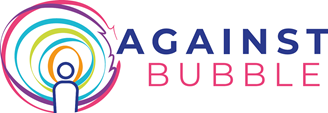 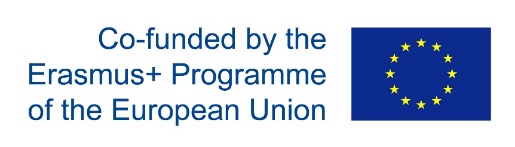 Bullying is a phenomenon that nowadays has reached alarming proportions in all European countries
 
Many studies have been done on the dimensions of this phenomenon and its numerous effects on students

Common  finding of all studies is that this phenomenon is difficult to be controlled and prevented, mainly because very often students avoid reporting episodes of bullying for fear of provoking reactions
GENERAL FRAMEWORK OF THE PROGRAM
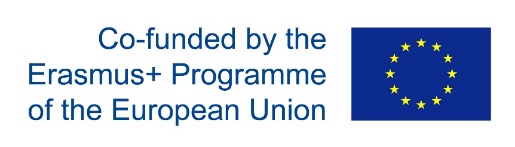 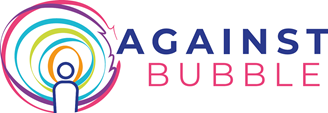 Managing bullying behaviors is even more difficult for children with Autism Spectrum Disorder (ASD) if they do not have the appropriate tools to recognize them and because of the lack of an organized supportive social network 

The few studies existed on this subject show that the peculiarities of these children make them ideal victims, so that, compared to other students, they are four times more likely to be bullied in the school environment

More and more European countries are trying to adopt an integration education policy, but firstly they have to create a safe and appropriate environment for every pupil
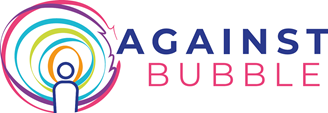 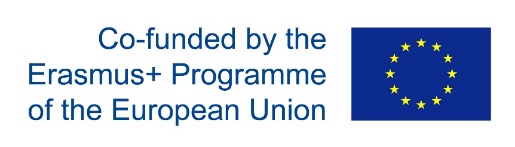 OBJECTIVES OF THE PROGRAM
To prevent but also to treat cases of bullying towards students aged 10-14 with Autism Spectrum Disorder (ASD) - mainly with high-functioning autism 

To socially integrate students with autism spectrum disorder in the school and social environment,  in order to reduce and prevent the numerous episodes of bullying against this vulnerable group 

To involve all the main factors that frame the school and family life of children with ASD (Technical and Auxiliary Staff, Students, Parents and Teachers) in order to achieve their school and social integration

To achieve the expansion of the program’s results by including not only students with high functional autism but also all students being daily victims of bullying for different reasons (social, cultural or other)
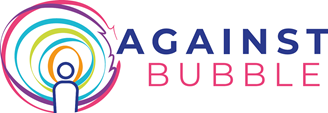 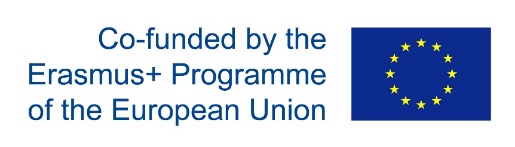 MEANS TO ACHIEVE THE OBJECTIVES
Needs survey through questionnaires structured for students, parents, teachers and special education staff

Creation of a Toolbox that will allow the detection and diagnosis of Bullying and then the therapeutic intervention

Creation of good practices that can be adopted by European countries in order to properly combat the various types of discrimination

Educational Activities: Teaching Methods Based on Active Involvement & Dramatization (Gestalt Method) 

A printed publication: a guide about the bullying situation in partner’s countries translated in Greek language
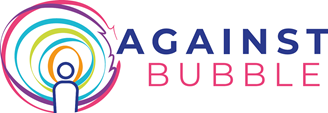 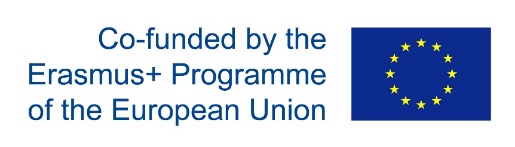 INTELLECTUAL OUTPUTS
IO1: NEEDS ANALYSIS & FIELD RESEARCH 

Conducting research regarding the theories, practices and policies applied in our country about bullying 

Distribution of questionnaires to investigate the needs, knowledge & experiences regarding bullying towards children with ASD to: 
      a. teachers 
      b. support staff 
      c. parents 
      d. students
 
Writing a transnational study utilizing all the above data of the research and drawing conclusions indicative of the attitude of those involved in the issue of bullying towards students with ASD, based on statistical data
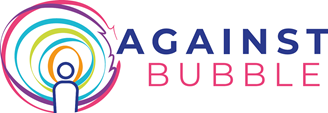 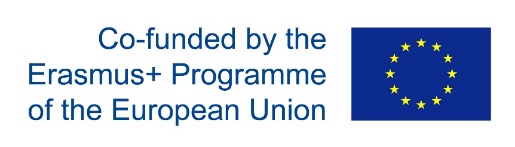 INTELLECTUAL OUTPUTS
IO2: TRAINING COURSE MATERIALS 
       Educational Activities: Teaching methods based on Active participation of all involved & Dramatization (Gestalt method) 

IO3: Against Bubble TOOLKIT 
       Creation of a Toolbox for the detection, diagnosis of Bullying and the relevant therapeutic intervention 

IO4: PEDAGOGICAL MODEL 
       Good practices that are successfully applied in European countries to combat discrimination and to ensure the integration of all students in school and social context
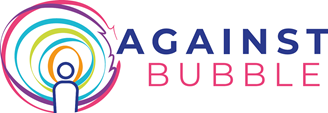 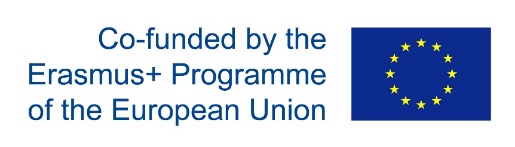 Bubble – KICK OFF MEETING IN PERUGIA
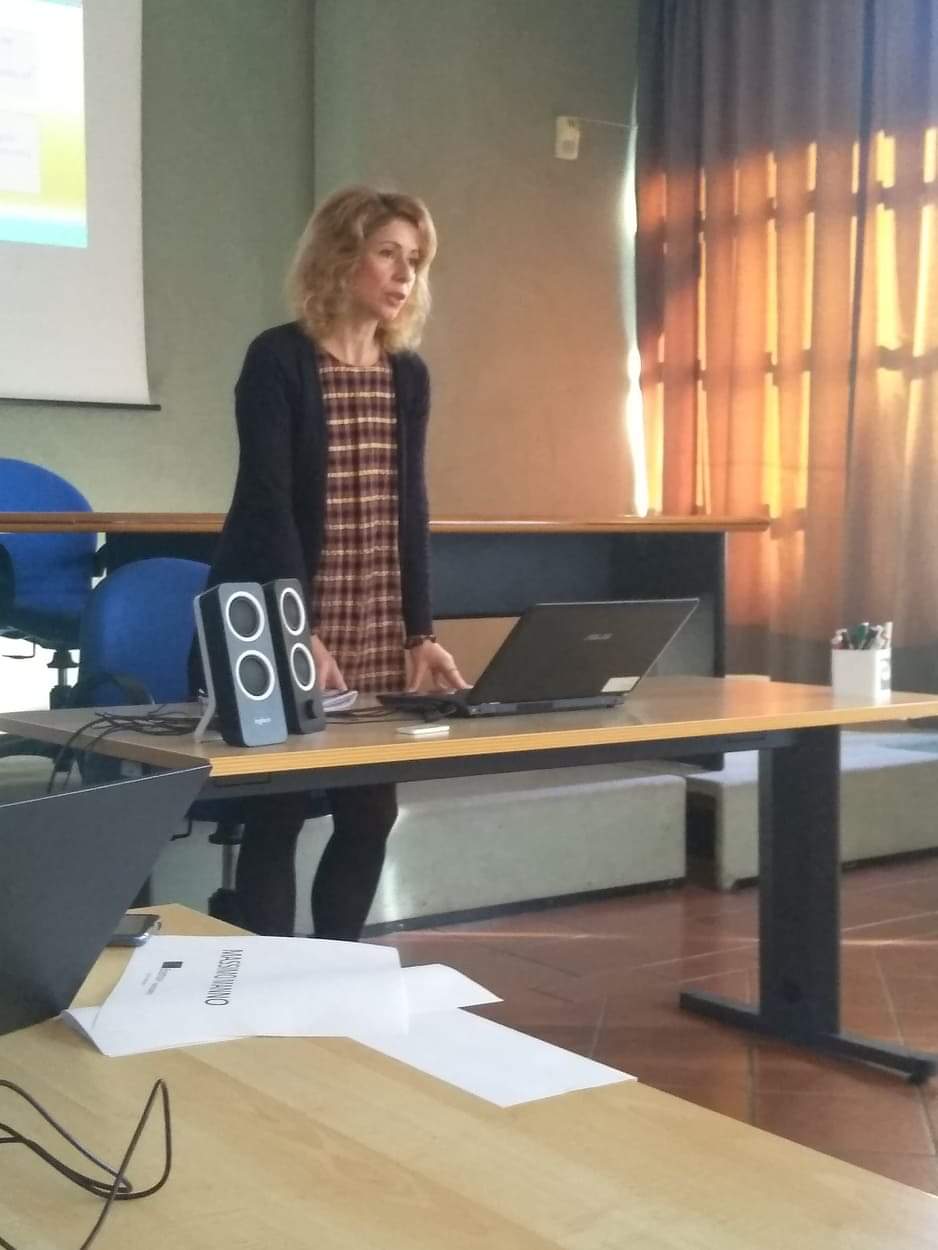 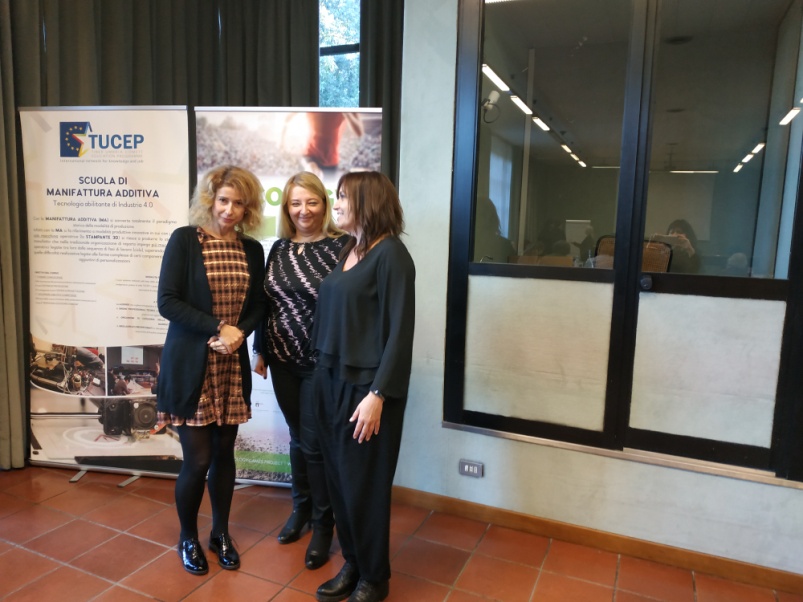 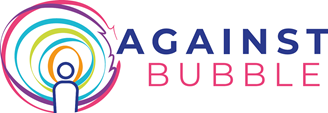 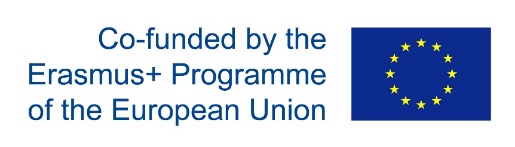 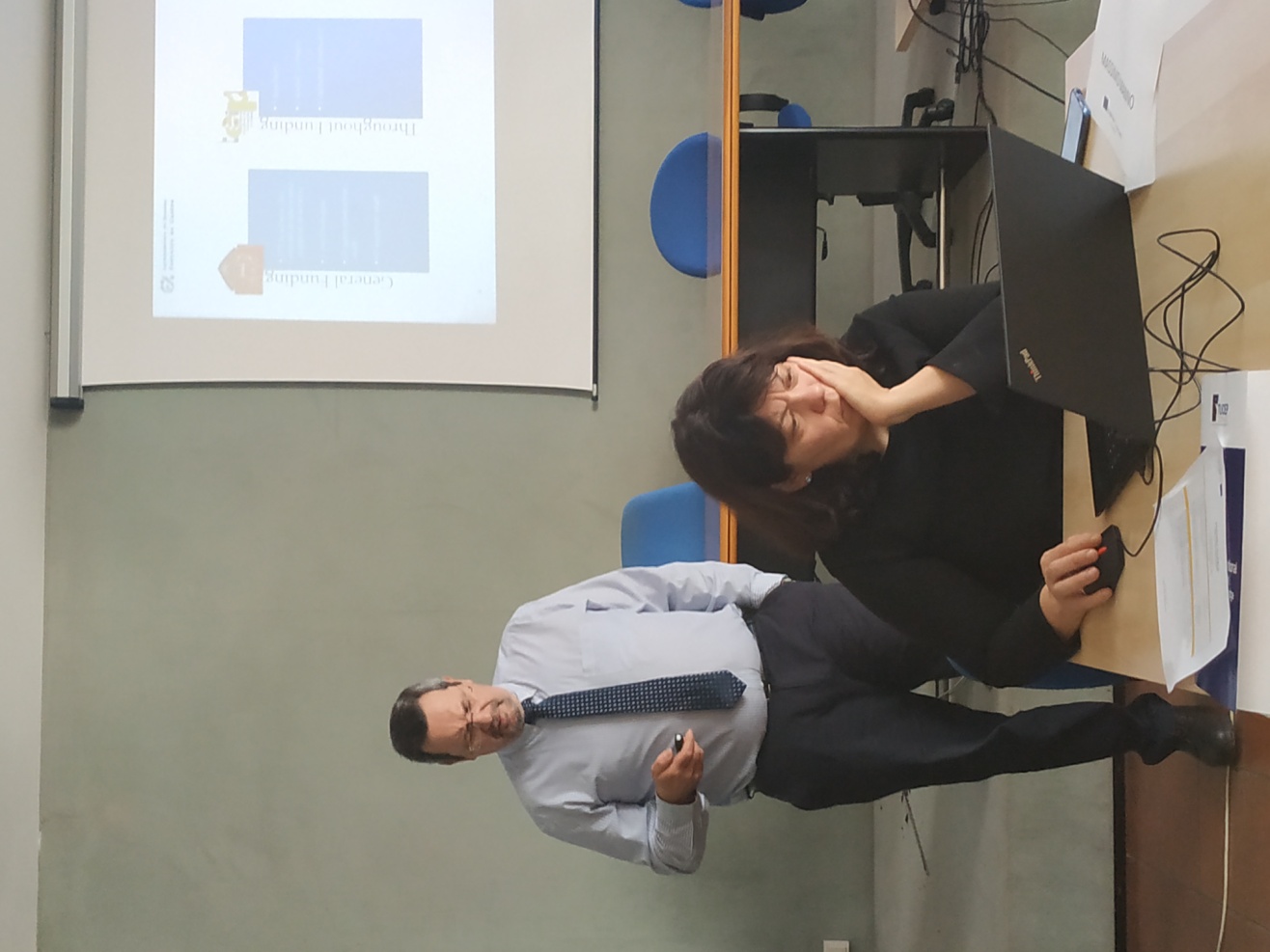 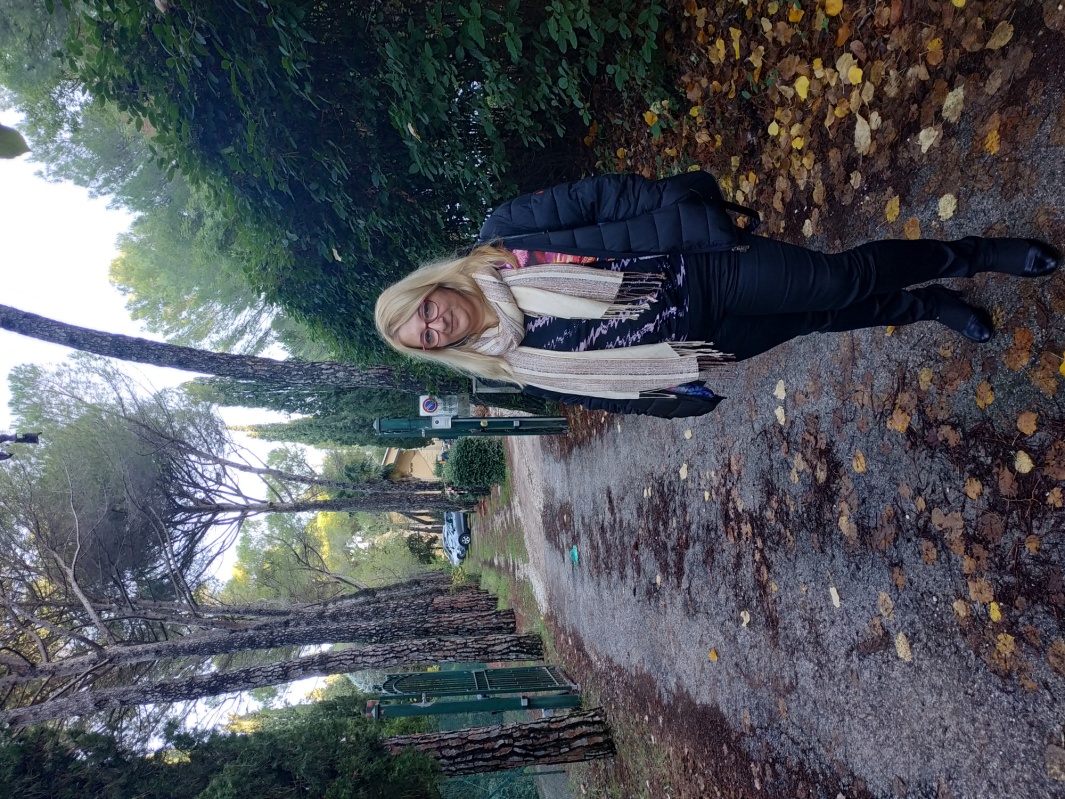 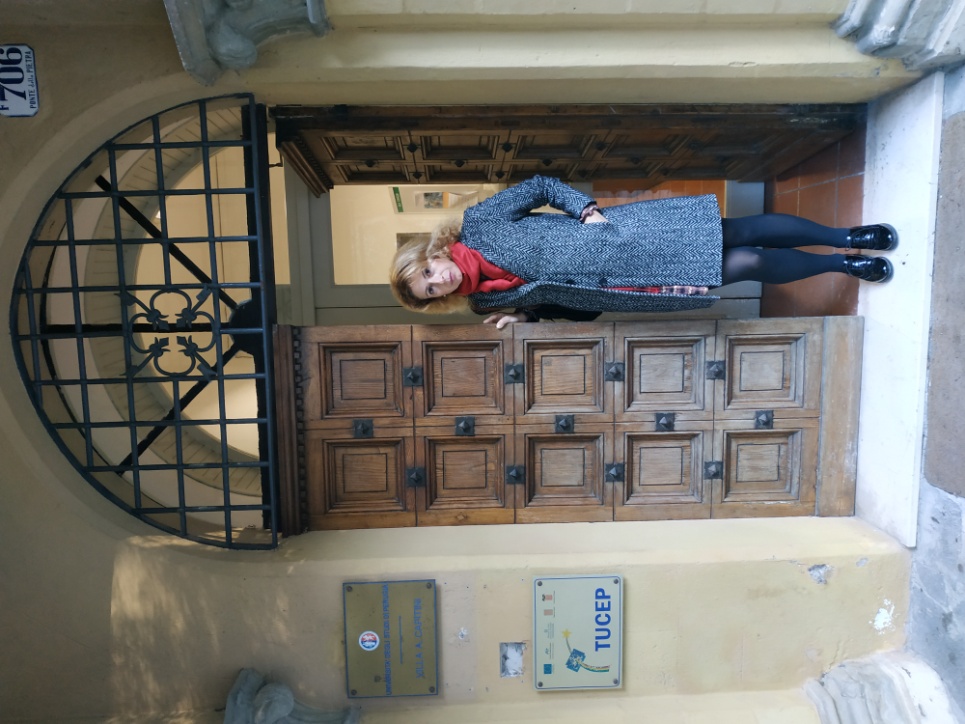